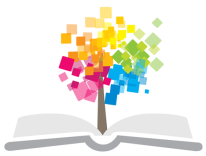 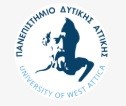 Πανεπιστήμιο Δυτικής Αττικής
Βάσεις Δεδομένων II
Ενότητα 1: «Σχεδιασμός και Υλοποίηση Βάσεων Δεδομένων»
Χ. Σκουρλάς
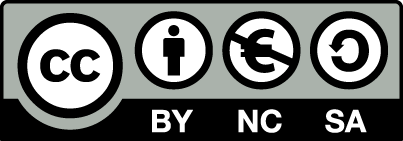 Περιγραφή Μαθήματος
Στόχος του πρώτου εργαστηρίου είναι μία περιεκτική εστίαση σε σημαντικά θέματα σχεδιασμού Βάσεων Δεδομένων (μοντελοποίηση, κανονικοποίηση) και υλοποίησης Βάσεων Δεδομένων με χρήση SQL.
1
Θέμα: σχεδιασμός βάσης δεδομένων της εταιρείας e-ΚΟΣΜΟΣ
Empno=Κωδικός υπαλλήλου, Name=όνομα, JobNo=κωδικός θέσης, Job=θέση, Deptno=κωδικός τμήματος, Dname=τμήμα Sal=μισθός, C_No=αριθμός παιδιών υπαλλήλου, C_Name=όνομα παιδιού, B_Date= ημερομηνία γέννησης παιδιού. 
 
Περιορισμοί   
Υποτίθεται ότι κάθε υπάλληλος έχει μία θέση, ανήκει σε ένα τμήμα, ο μισθός του εξαρτάται από τη θέση και έχει ή δεν έχει παιδιά.
2
Μοντέλο Οντοτήτων Συσχετίσεων (Entity Relationship model)
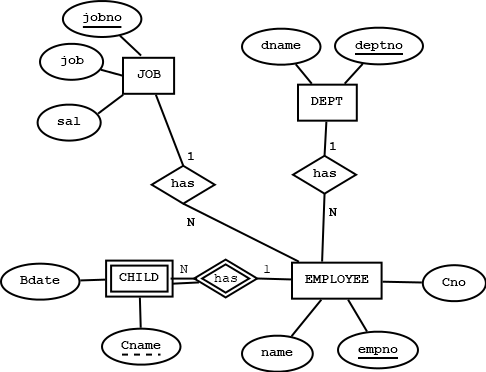 3
Τρίτη Κανονική Μορφή 3NF PKs-FKs
Employee
Job
Dept
Names
Child
4
Θέμα: υλοποίηση βάσης δεδομένων διεύθυνσης προσωπικού
Emp
Job
Dept
Empno=Κωδικός υπαλλήλου, Ename=όνομα, JobCode/JobNo=κωδικός θέσης, Job_descr= θέση, Deptno=κωδικός τμήματος, Dname=τμήμα Sal=μισθός, Comm=προμήθεια. 

Υποτίθεται ότι κάθε υπάλληλος ανήκει σε ένα τμήμα και ότι ο μισθός του εξαρτάται από τη θέση του.
5
Δημιουργήστε τη βάση με κύρια και ξένα κλειδιά
DROP DATABASE IF EXISTS THEMA;
CREATE DATABASE THEMA;
USE THEMA;

CREATE TABLE DEPT(DEPTNO INT(2) NOT NULL, DNAME VARCHAR(30), 
   LOC VARCHAR(30), PRIMARY KEY(DEPTNO));

CREATE TABLE JOB(JOBCODE INT(3) NOT NULL, JOB_DESCR VARCHAR(30), 
   SAL INT(4), PRIMARY KEY (JOBCODE));

CREATE TABLE EMP(EMPNO INT(2) NOT NULL, ENAME VARCHAR(30), 
  JOBNO INT(3), DEPTNO INT(2), COMM INT(4), PRIMARY KEY (EMPNO),
FOREIGN KEY (JOBNO) REFERENCES JOB(JOBCODE),
FOREIGN KEY (DEPTNO) REFERENCES DEPT(DEPTNO));

SHOW TABLES;
DESCRIBE JOB;
DESCRIBE DEPT;
DESCRIBE EMP;
6
Δηλώσεις INSERT INTO – Καταχώρηση στοιχείων ΣΠΥΡΟΥ
INSERT INTO DEPT VALUES (50,'ΠΩΛΗΣΕΙΣ','ΑΘΗΝΑ');
INSERT INTO JOB VALUES (100,'ΠΩΛΗΤΗΣ',2200);
INSERT INTO EMP VALUES (10,'ΣΠΥΡΟΥ',100,50,450);
/* Εισαγωγή και των υπολοίπων γραμμών των πινάκων */
INSERT INTO JOB VALUES (200,'ΑΝΑΛΥΤΗΣ',2000), (300,'ΧΕΙΡΙΣΤΗΣ',1000);
INSERT INTO DEPT VALUES (60,'ΛΟΓΙΣΤΗΡΙΟ','ΑΘΗΝΑ'),(70,'ΜΙΣΘΟΔΟΣΙΑ','ΒΟΛΟΣ');
INSERT INTO EMP VALUES (20,'ΧΡΗΣΤΟΥ',200,50,NULL), (30,'NIKOY',300,60,NULL),
(40, 'ΣΠΥΡΟΥ', 200, 50, NULL);

SELECT * FROM JOB;
SELECT * FROM DEPT;
SELECT * FROM EMP;
7
Μοντελοποίηση
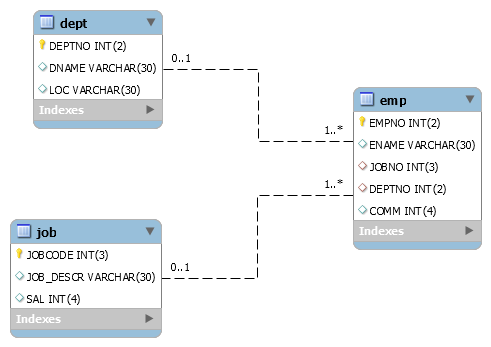 8
Δείξτε (SELECT) ename, empno, job_descr, sal, deptno, dname των υπαλλήλων που είναι αναλυτές ή πωλητές ή χειριστές. Οι υπάλληλοι θα είναι ταξινομημένοι ανά θέση (job_descr)
SELECT ENAME,EMPNO,JOB_DESCR,SAL,EMP.DEPTNO,DNAME
FROM EMP,DEPT,JOB
WHERE EMP.DEPTNO=DEPT.DEPTNO
AND JOBNO=JOBCODE
AND JOB_DESCR IN ('ΠΩΛΗΤΗΣ','ΑΝΑΛΥΤΗΣ','ΧΕΙΡΙΣΤΗΣ')
ORDER BY JOB_DESCR;

SELECT ENAME,EMPNO,JOB_DESCR,SAL,EMP.DEPTNO,DNAME
FROM EMP,DEPT,JOB
WHERE EMP.DEPTNO=DEPT.DEPTNO
AND EMP.JOBNO=JOB.JOBCODE
AND JOB_DESCR IN ('ΠΩΛΗΤΗΣ','ΑΝΑΛΥΤΗΣ','ΧΕΙΡΙΣΤΗΣ')
ORDER BY JOB_DESCR;

SELECT ENAME,EMPNO,JOB_DESCR,SAL,EMP.DEPTNO,DNAME
FROM EMP
JOIN DEPT ON EMP.DEPTNO=DEPT.DEPTNO
JOIN JOB ON EMP.JOBNO=JOB.JOBCODE
AND JOB_DESCR IN ('ΠΩΛΗΤΗΣ','ΑΝΑΛΥΤΗΣ','ΧΕΙΡΙΣΤΗΣ')
ORDER BY JOB_DESCR;
9
Δείξτε ename, empno, job_descr, sal των υπαλλήλων με σύνολο αμοιβών (άθροισμα μισθού και προμήθειας) μεγαλύτερο ή ίσο των 1000 ευρώ και μικρότερο ή ίσο των 3000 ευρώ
SELECT ENAME,EMPNO,JOB_DESCR,SAL
FROM EMP,JOB
WHERE EMP.JOBNO=JOB.JOBCODE
AND ( (SAL+IFNULL(COMM,0))>=1000 
AND (SAL+IFNULL(COMM,0))<=3000 );

SELECT ENAME,EMPNO,JOB_DESCR,SAL
FROM EMP,JOB
WHERE EMP.JOBNO=JOB.JOBCODE
AND SAL+IFNULL(COMM,0) BETWEEN 1000 AND 3000;
10
Διορθώστε  και συμπληρώστε τη δήλωση SELECT ώστε να δείχνει στοιχεία πωλητών, αναλυτών και χειριστών που έχουν μισθό μεγαλύτερο των 1500 ευρώ και μικρότερο από 2200 ευρώ. Πρέπει να έχουμε δύο επίπεδα ταξινόμησης: Οι υπάλληλοι θα τυπώνονται ανά θέση δηλαδή πρώτα οι αναλυτές, μετά οι πωλητές και μετά οι χειριστές και οι υπαλληλοι που έχουν την ίδια θέση θα εμφανίζονται αλφαβητικά.SELECT EMPNO, ENAME, JOB, SAL, COMM, DEPTNO, DNAMEFROM WHERE ORDER BY
11
SELECT EMPNO, ENAME, JOB_DESCR, SAL, COMM, EMP.DEPTNO, DNAMEFROM EMP,DEPT,JOBWHERE EMP.DEPTNO=DEPT.DEPTNOAND EMP.JOBNO=JOB.JOBCODEAND JOB_DESCR IN ('ΠΩΛΗΤΗΣ','ΑΝΑΛΥΤΗΣ','ΧΕΙΡΙΣΤΗΣ')AND SAL>1500 AND SAL<2200ORDER BY JOB_DESCR,ENAME;SELECT EMPNO, ENAME, JOB_DESCR, SAL, COMM, EMP.DEPTNO, DNAMEFROM EMPJOIN DEPT ON EMP.DEPTNO=DEPT.DEPTNOJOIN JOB ON EMP.JOBNO=JOB.JOBCODEAND JOB_DESCR IN ('ΠΩΛΗΤΗΣ','ΑΝΑΛΥΤΗΣ','ΧΕΙΡΙΣΤΗΣ')AND SAL>1500 AND SAL<2200ORDER BY JOB_DESCR,ENAME;
12
λανθασμένη δήλωση
SELECT EMPNO, ENAME, JOB_DESCR, SAL, COMM, EMP.DEPTNO, DNAME
FROM EMP,DEPT,JOB
WHERE EMP.DEPTNO=DEPT.DEPTNO
AND EMP.JOBNO=JOB.JOBCODE
AND JOB_DESCR IN ('ΠΩΛΗΤΗΣ','ΑΝΑΛΥΤΗΣ','ΧΕΙΡΙΣΤΗΣ')
AND SAL BETWEEN 1500 AND 2200
ORDER BY JOB_DESCR,ENAME;
13
Γράψτε δήλωση SELECT η οποία υπολογίζει ανά κωδικό θέσης (100, 200, …) πόσοι είναι οι υπάλληλοι που κατέχουν τη θέση αυτή.
SELECT JOBNO, COUNT(*) AS NO_OF_EMPLOYEES
FROM EMP
GROUP BY JOBNO;
14
Τροποποιήστε τη δήλωση SELECT έτσι ώστε να υπολογίζει πόσοι είναι οι υπάλληλοι ανά κωδικό θέσης (100, 200, 300, …) αλλά να δείχνει μόνο θέσεις που απασχολούν τουλάχιστον δύο υπαλλήλους
SELECT JOBNO, COUNT(*) AS NO_OF_EMPLOYEES
FROM EMP
GROUP BY JOBNO
HAVING COUNT(*)>=2;
15
Εμφάνισε κάθε εργαζόμενο της εταιρείας που έχει μισθό ίσο με τον μεγαλύτερο μισθό στο τμήμα 'ΠΩΛΗΣΕΙΣ'
SELECT ENAME,EMPNO,SAL
FROM EMP,JOB
WHERE JOBNO=JOBCODE
AND SAL=(SELECT MAX(SAL)
	        FROM EMP,DEPT,JOB
	        WHERE EMP.DEPTNO=DEPT.DEPTNO
	        AND EMP.JOBNO=JOB.JOBCODE
	        AND DNAME='ΠΩΛΗΣΕΙΣ');
16
Δείξτε όλα τα τμήματα με τριγράμματη συντομογραφία αποτελούμενη από τα τρία πρώτα γράμματα του ονόματός τους
SELECT DEPTNO,DNAME,SUBSTR(DNAME,1,3) AS ADDR FROM DEPT;

SELECT DEPTNO,DNAME,SUBSTRING(DNAME,1,3) FROM DEPT;
17
Τέλος Ενότητας
Σημειώματα
Σημείωμα Αναφοράς
Copyright  Πανεπιστήμιο Δυτικής Αττικής, Χ. Σκουρλάς 2019.
Χ. Σκουρλάς. «Βάσεις Δεδομένων ΙI. Ενότητα 1: «Σχεδιασμός και Υλοποίηση Βάσεων Δεδομένων». Έκδοση 1, Αθήνα 2019. 
Διαθέσιμο από τη δικτυακή διεύθυνση: pyles.uniwa.gr.
20
Σημείωμα Αδειοδότησης
Το παρόν υλικό διατίθεται με τους όρους της άδειας χρήσης Creative Commons Αναφορά, Μη Εμπορική Χρήση Παρόμοια Διανομή 4.0 [1] ή μεταγενέστερη, Διεθνής Έκδοση.   Εξαιρούνται τα αυτοτελή έργα τρίτων π.χ. φωτογραφίες, διαγράμματα κ.λπ.,  τα οποία εμπεριέχονται σε αυτό και τα οποία αναφέρονται μαζί με τους όρους χρήσης τους στο «Σημείωμα Χρήσης Έργων Τρίτων».
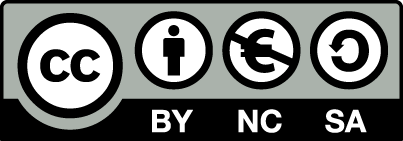 [1] http://creativecommons.org/licenses/by-nc-sa/4.0/ 

Ως Μη Εμπορική ορίζεται η χρήση:
που δεν περιλαμβάνει άμεσο ή έμμεσο οικονομικό όφελος από την χρήση του έργου, για το διανομέα του έργου και αδειοδόχο
που δεν περιλαμβάνει οικονομική συναλλαγή ως προϋπόθεση για τη χρήση ή πρόσβαση στο έργο
που δεν προσπορίζει στο διανομέα του έργου και αδειοδόχο έμμεσο οικονομικό όφελος (π.χ. διαφημίσεις) από την προβολή του έργου σε διαδικτυακό τόπο

Ο δικαιούχος μπορεί να παρέχει στον αδειοδόχο ξεχωριστή άδεια να χρησιμοποιεί το έργο για εμπορική χρήση, εφόσον αυτό του ζητηθεί.
21
Διατήρηση Σημειωμάτων
Οποιαδήποτε αναπαραγωγή ή διασκευή του υλικού θα πρέπει να συμπεριλαμβάνει:
το Σημείωμα Αναφοράς
το Σημείωμα Αδειοδότησης
τη δήλωση Διατήρησης Σημειωμάτων
το Σημείωμα Χρήσης Έργων Τρίτων (εφόσον υπάρχει)
μαζί με τους συνοδευόμενους υπερσυνδέσμους.
22